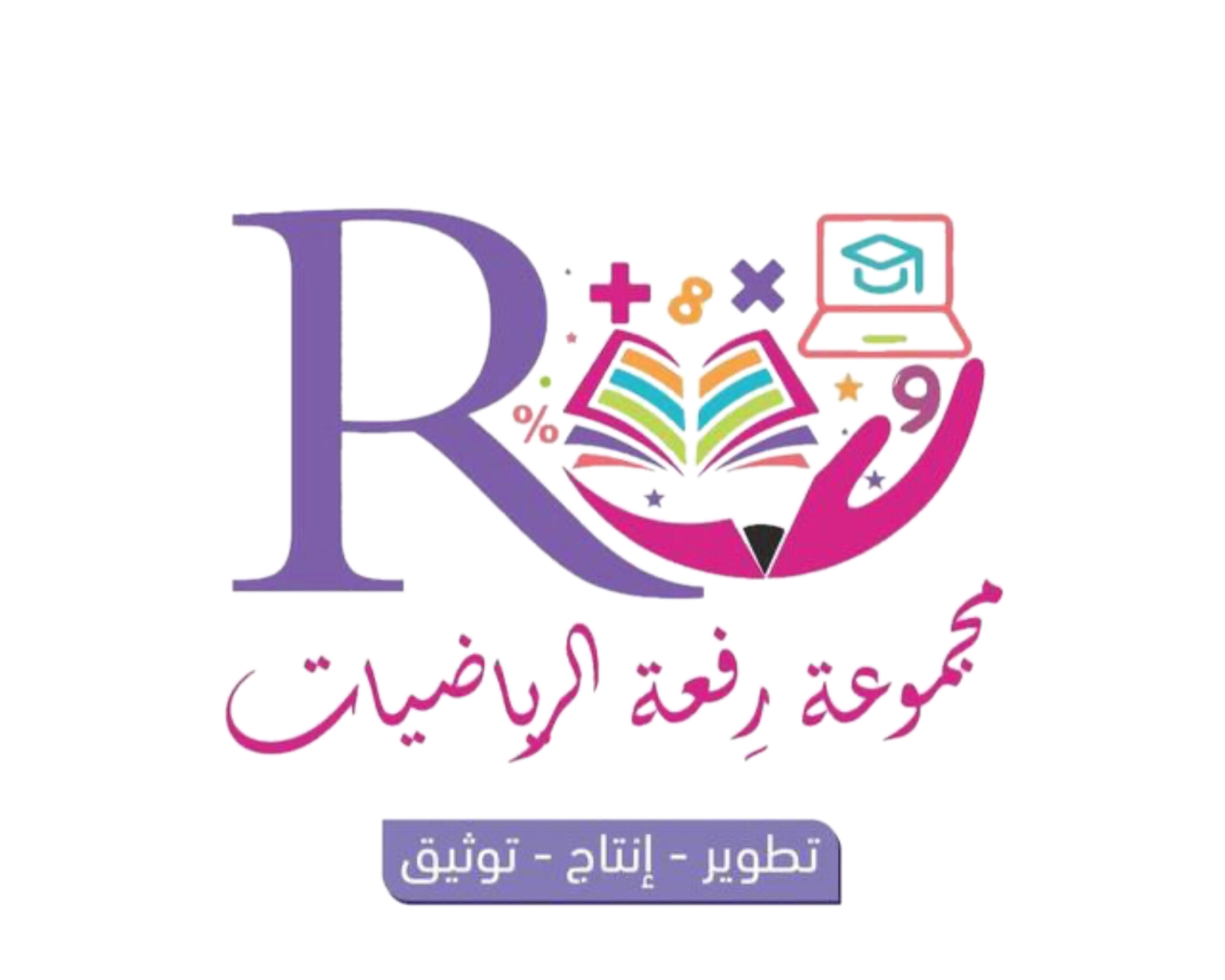 2
اليوم /
التاريخ/
المادة /
الصف /
معلمة المادة / مباركة الزبيدي
الفصل 11
القياس : الطول و المساحة
سنتعلم في هذا الفصل /
1- وحدات الطول الغير قياسية.
2- قياس الأطوال بالسنتمترات .
3- مقارنة المساحات و ترتيبها .
المفردات:
1- الطول.
2- السنتمتر.
3- المساحة.
التهيئة
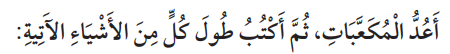 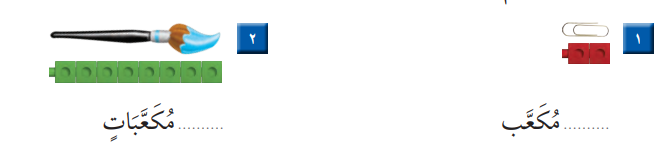 2
8
التهيئة
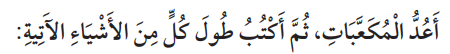 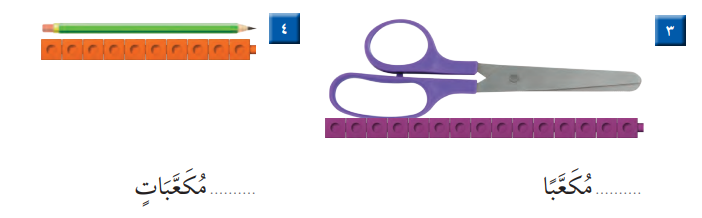 10
15
التهيئة
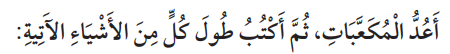 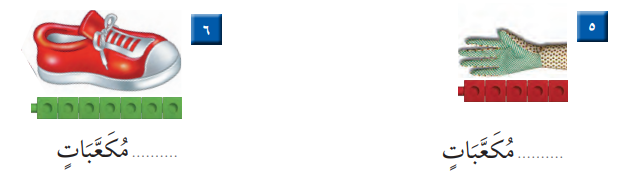 7
5
التهيئة
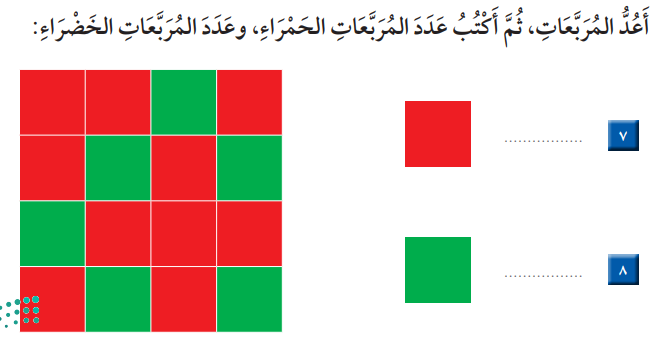 10
6